……
High school
Worries and wonders
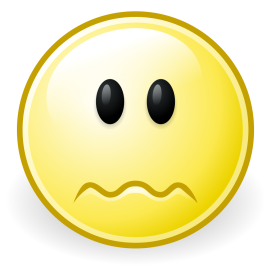 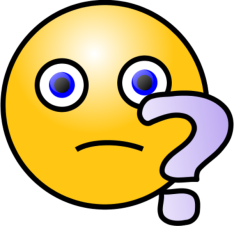 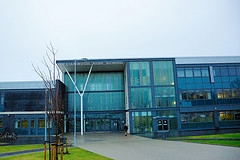 Next year, I will be in S1

High school will
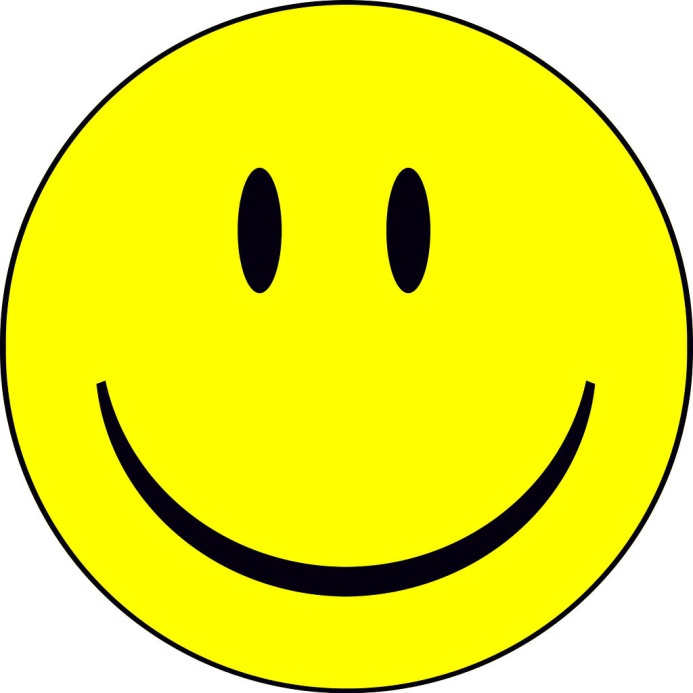 Worries and wonders
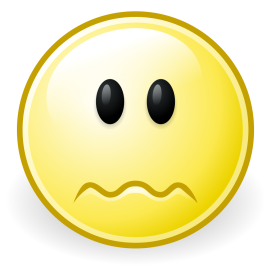 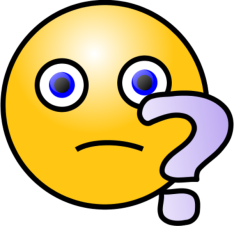 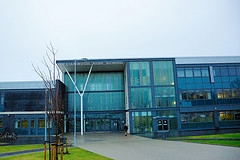 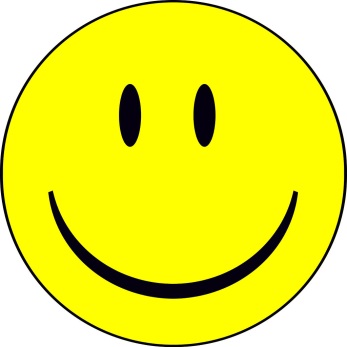 When I visited my new school

I did

 I knew
I met
I found out that
Worries and wonders
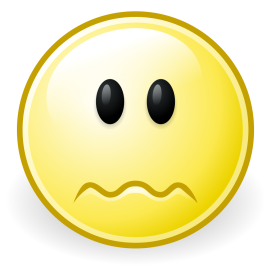 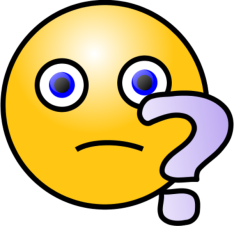 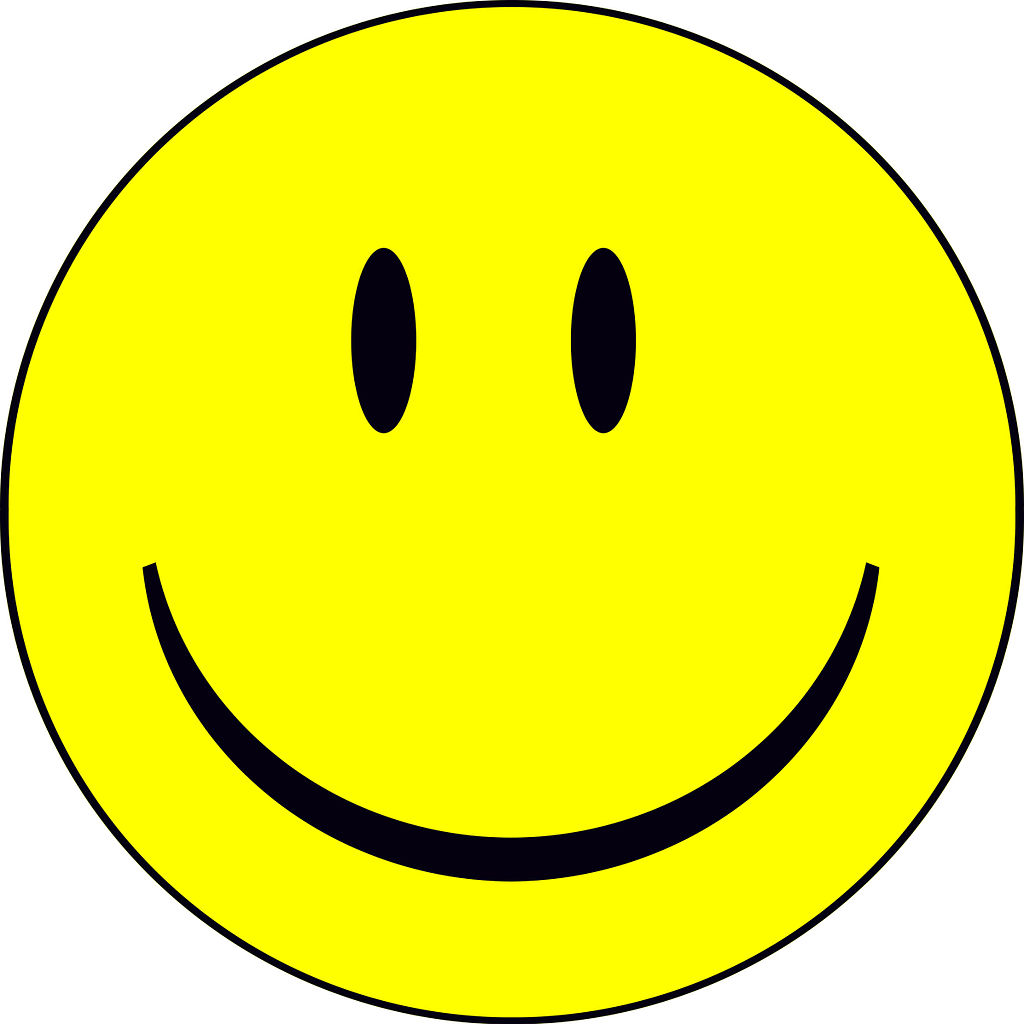 The Base  (Williamwood)

I saw that it was pretty compact

 I saw that there wasn’t a lot of children in the base

I saw them using computers
Worries and wonders
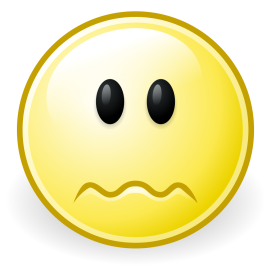 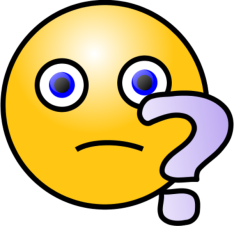 I am wondering if you pay for your lunch there

I am wondering when I am visiting again

I am wondering what I’m  going to be  doing the next time I visit

I am wondering who will be in my class next year

I am wondering if there is any science there

I am wondering …..
Worries and wonders
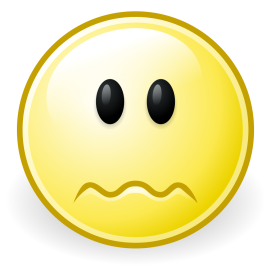 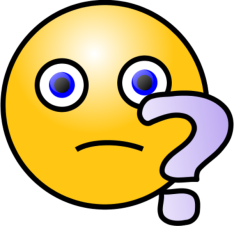 I can ask Mrs MacDonald ,Mrs Barnes and Mrs Hughes

I can ask my mum
Worries and wonders
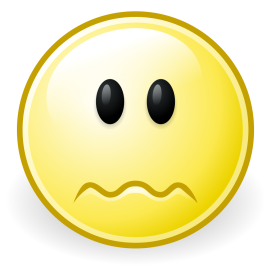 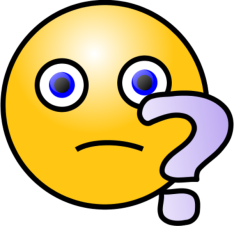 My friends at

I wonder if they will miss me

I wonder if I could sometimes see ……..everyone else

I will ask my mum and dad if some of my friends could come over
Worries and wonders
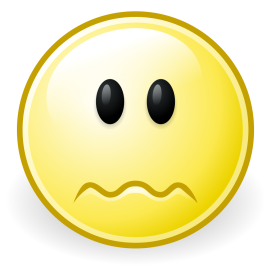 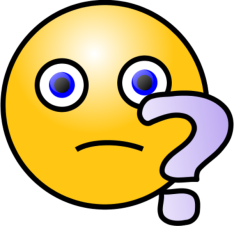 Who is going to be there?
What is happening?
Why is this happening?
When I am wondering about something I can make a plan to solve it or find out what I don’t know.
What is going to happen
Where is this going to be?
My group sessions at ….
Where:  .
When:  .
Why:  group work about high school
Who:  .
How many times:  .
My visitor from ….
Where: in my class 
When: Why:  my new high school getting to know me
Who:  
How many times:
Who I can ask for more info:
Williamwood Transition February
Place calendar here and populate
Williamwood Transition March
Visits to Williamwood
What:

Mini lessons
FAST afternoon
Induction days
Challenging situations